Рама в первоначальном виде.
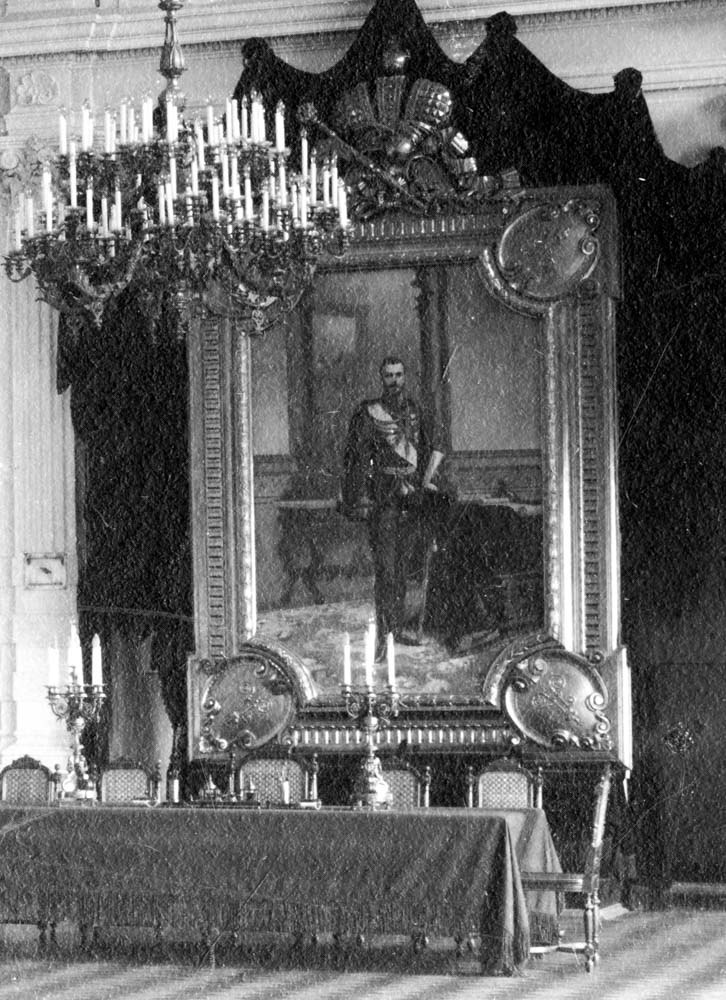 Листель золоченой рамы 19 века.Вид спереди.До реставрации.
Листель золоченой рамы 19 века.Вид спереди.После расчистки.
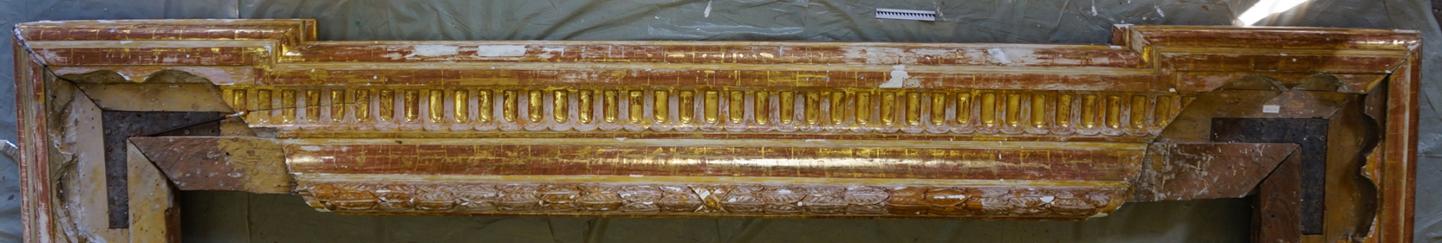 Фрагмент листеля золоченой рамы 19 века.Вид спереди.После расчистки.
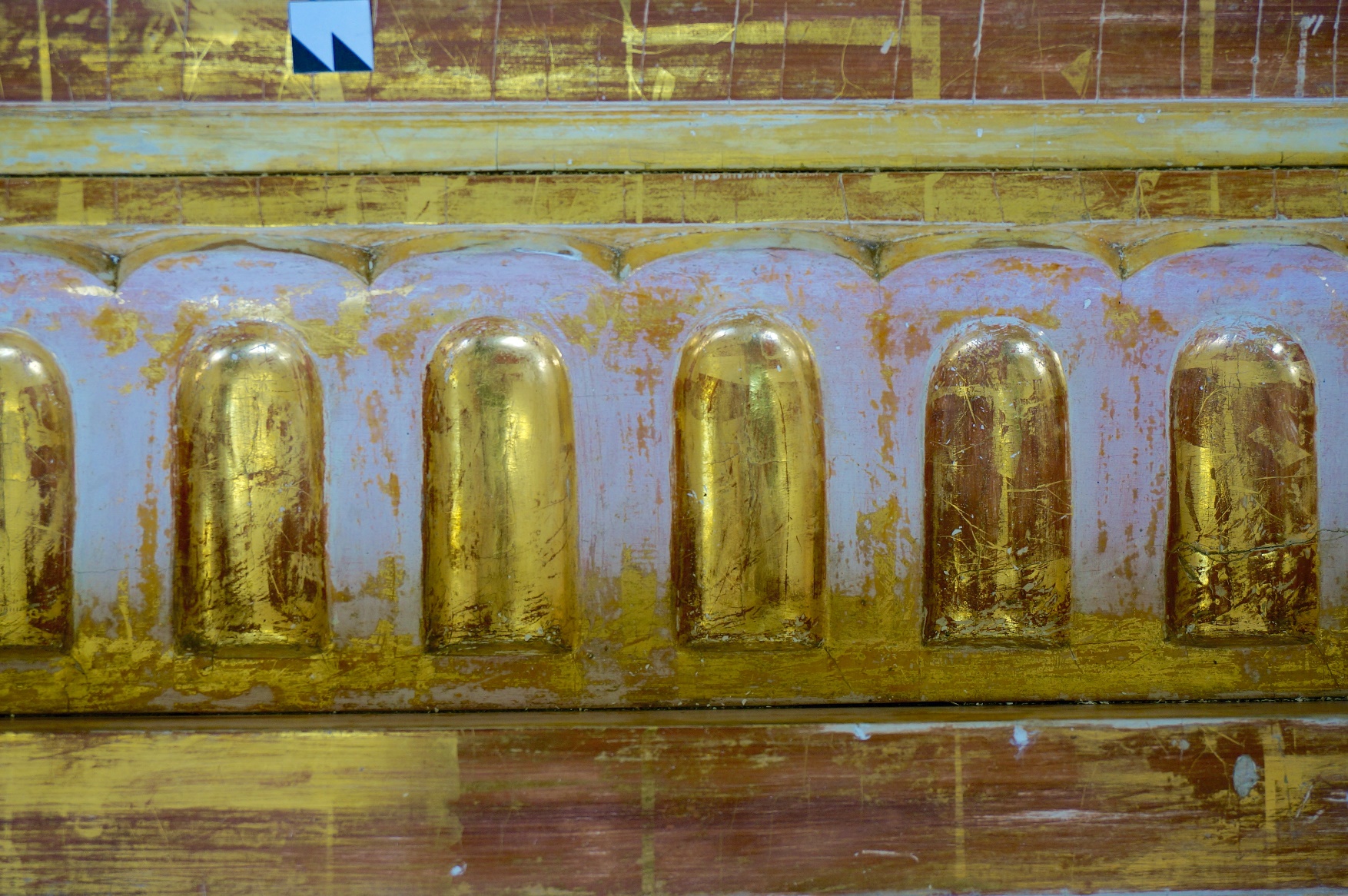